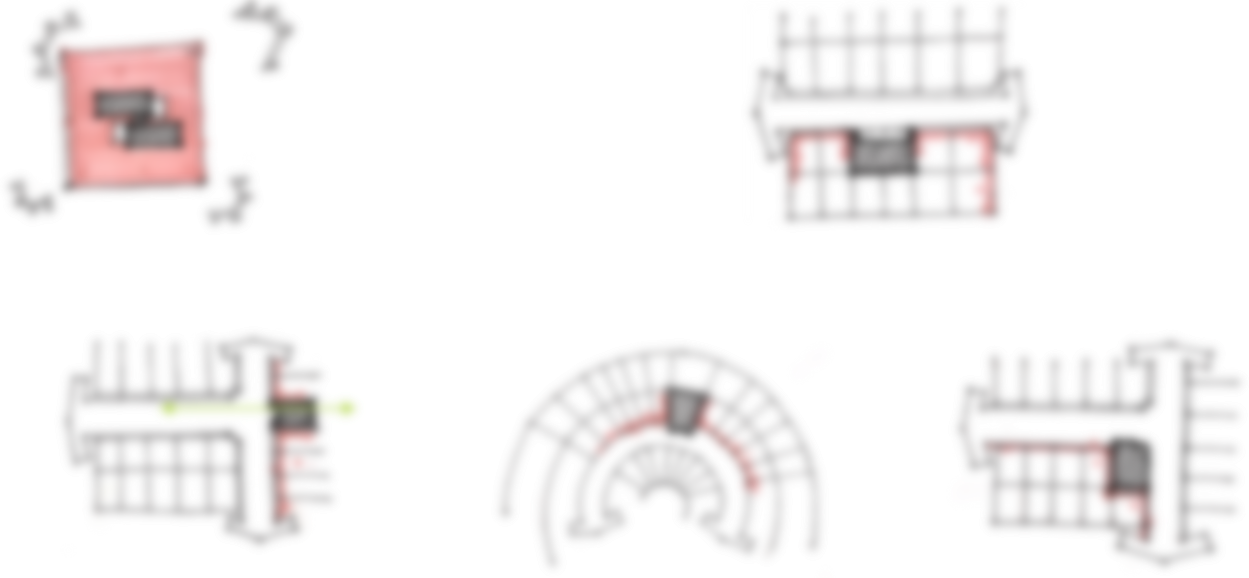 مدارک و مستندات جهت طرح در کمیته نمای منطقه
موقعیت بنا در بدنه شهری : میان افزای یک بر، آکس یک بَر و پیچ یک بَر   
(املاک دارای درخواست قبل از 1398/05/01 )
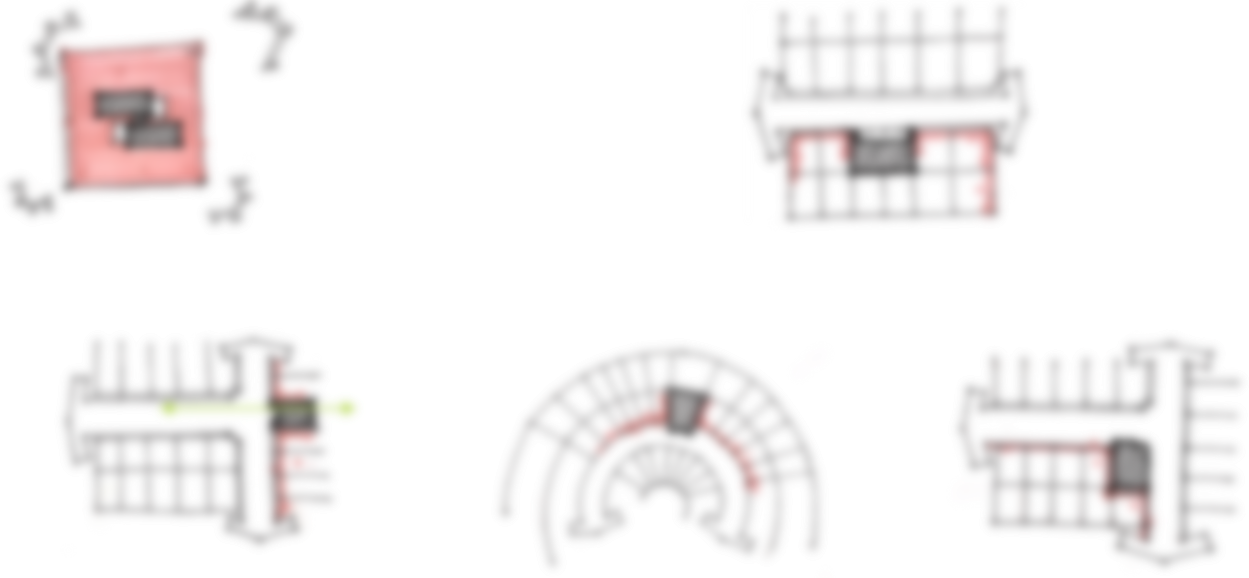 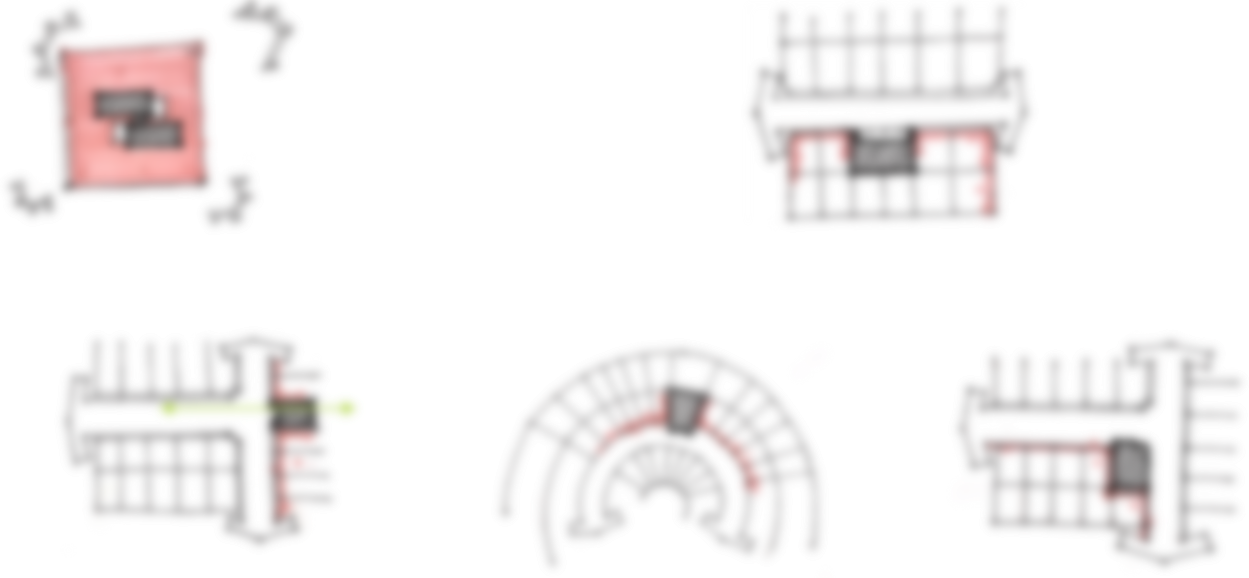 اداره کل معماری و ساختمانمهرماه 1398
1- اطلاعات نما
ارائه پلان موقعیت پیشنهادی
ارایه جانمائی ملک (1/2000)
2-1 تعریف ساختمان
1-2 نمای موجود
تصویر نما های اصلی ساختمان
تصویر نما های فرعی ساختمان (حیاط-فرعی )
2-2 نمای مجاورین
تصویر نمای اصلی ساختمان مجاور راست 1
تصویر نمای اصلی ساختمان مجاور راست 2
تصویر نمای اصلی ساختمان مجاور چپ1
تصویر نمای اصلی ساختمان مجاور چپ2
تصویر نمای اصلی نمای روبرو 1
تصویر نمای اصلی نمای روبرو 2
تصویر نمای اصلی نمای روبرو 3
تصویر از بناهای واجد ارزش در محدوده (در صورت وجود )
تصویر پرسپکتیوی از نما به همراه مجاورین 1
تصویر پرسپکتیوی از نما به همراه مجاورین 2
کروکی نمایش محل تصاویر نماهای مجاورین
3-2  پانوراما
موضوع طراحی
موضوع طراحی
مجاور چپی2
مجاور راست 1
مجاور راست 2
مجاور چپ 1
پانورامای موقعیت ساختمان در بدنه شهری به همراه مجاورین
پانورامای بدنه شهری روبروی ساختمان به همراه مجاورین
تحلیل تاکیدات غالب در بدنه شهری (اختیاری)
تحلیل مصالح بدنه شهری (اختیاری)
تحلیل سطوح شفاف و کدر در بدنه شهری (اختیاری)
تحلیل پر و خالی در بدنه شهری (اختیاری)
1-3 طرح سه بعدی از کل نما
نمای ساختمان (رندر سه بعدی-دید ناظر) در جهات مختلف
تصویر نمای شب (رندر سه بعدی-دید ناظر)
نمای بام (رندر سه بعدی دید پرنده از بام با تاکید بر جانمائی تاسیسات و تجهیزات)
2-3  طرح به ازای هر گذر
نماهای اصلی به ازای هر گذر (رندر سه بعدی)
نماهای فرعی (جانبی – حیاط)  (رندر سه بعدی)
موضوع طراحی
جانمایی نمای طراحی شده در بدنه شهری
3-3   خروجی های ویژه
رندر سه بعدی از جزئیات، الحاقات و تزیینات استفاده شده به همراه توضیحات
رندر سه بعدی ویژه از طبقه همکف یا دیوار حیاط با تاکید بر ورودی به همراه توضیحات
رندر سه بعدی از نقش رخ بام به همراه توضیحات
نقشه جزئیات اجرائی دسترس پذیری برای معلولین (درصورت وجود)
نقشه جزئیات اجرائی جانمائی تابلوها در نمای طبقه همکف (درصورت وجود)
4-3 ترسیمات فنی
نقشه فنی دو بعدی نما به همراه راهنما
نقشه فنی دو بعدی پلان‌های مصوب به تفکیک طبقات
نقشه فنی دو بعدی مصالح، تزئینات و الحاقات نما به همراه راهنما
برش عمودی از جداره های خارجی با تاکید بر جزئیات اتصال عناصر نما به سازه اصلی با مقیاس 1/20 (wall section )
جزئیات عناصر الحاقی به نما (درصورت وجود)
توضیح مشخصات فنی نورپردازی
توجیه ایده طراحی (اختیاری)
5-3 ارائه جدول رنگ و مصالح